up
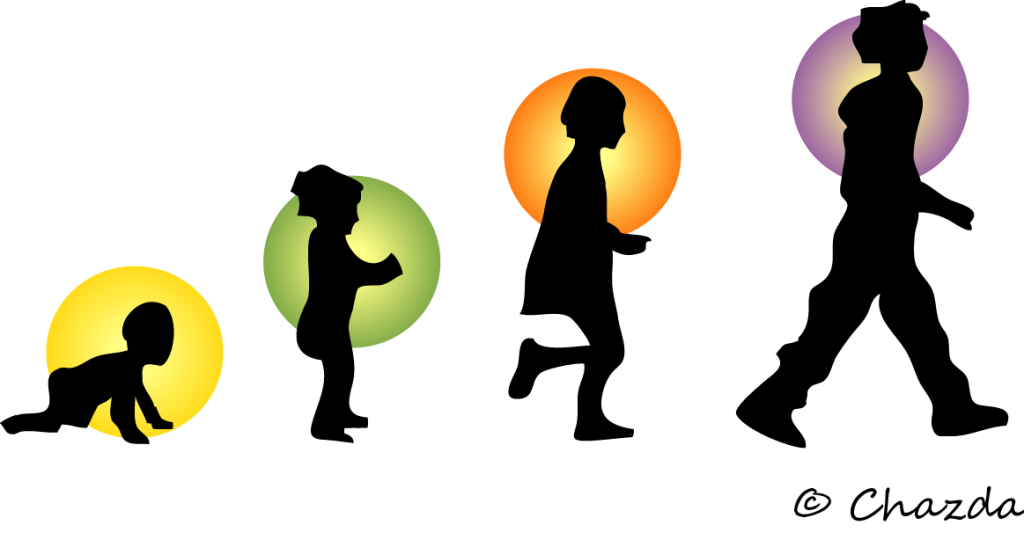 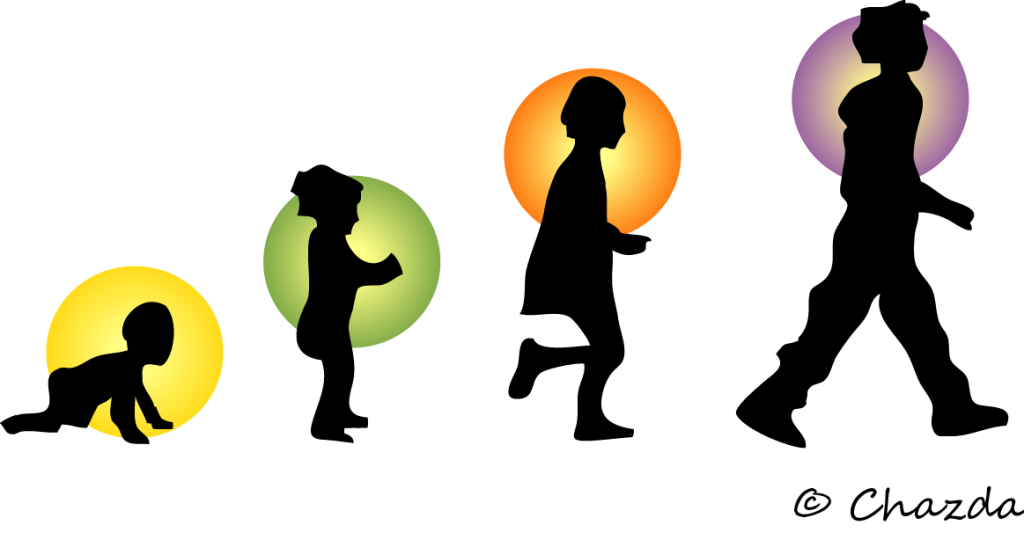 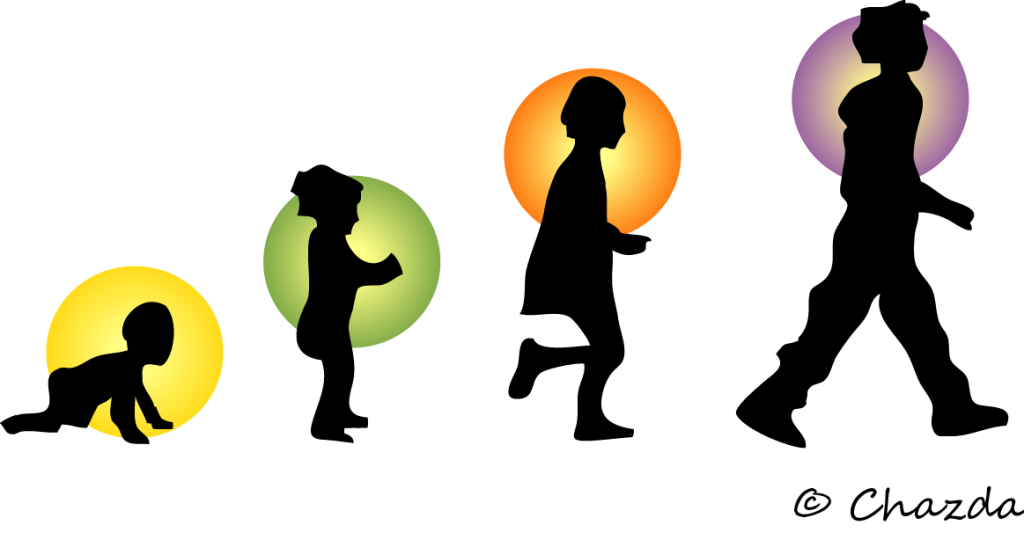 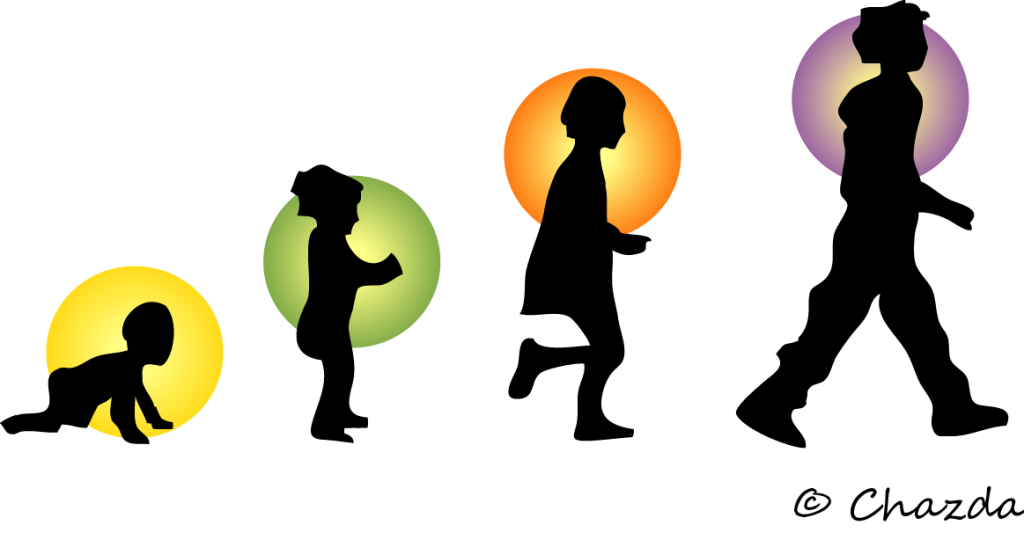 u
p
I am growing up.
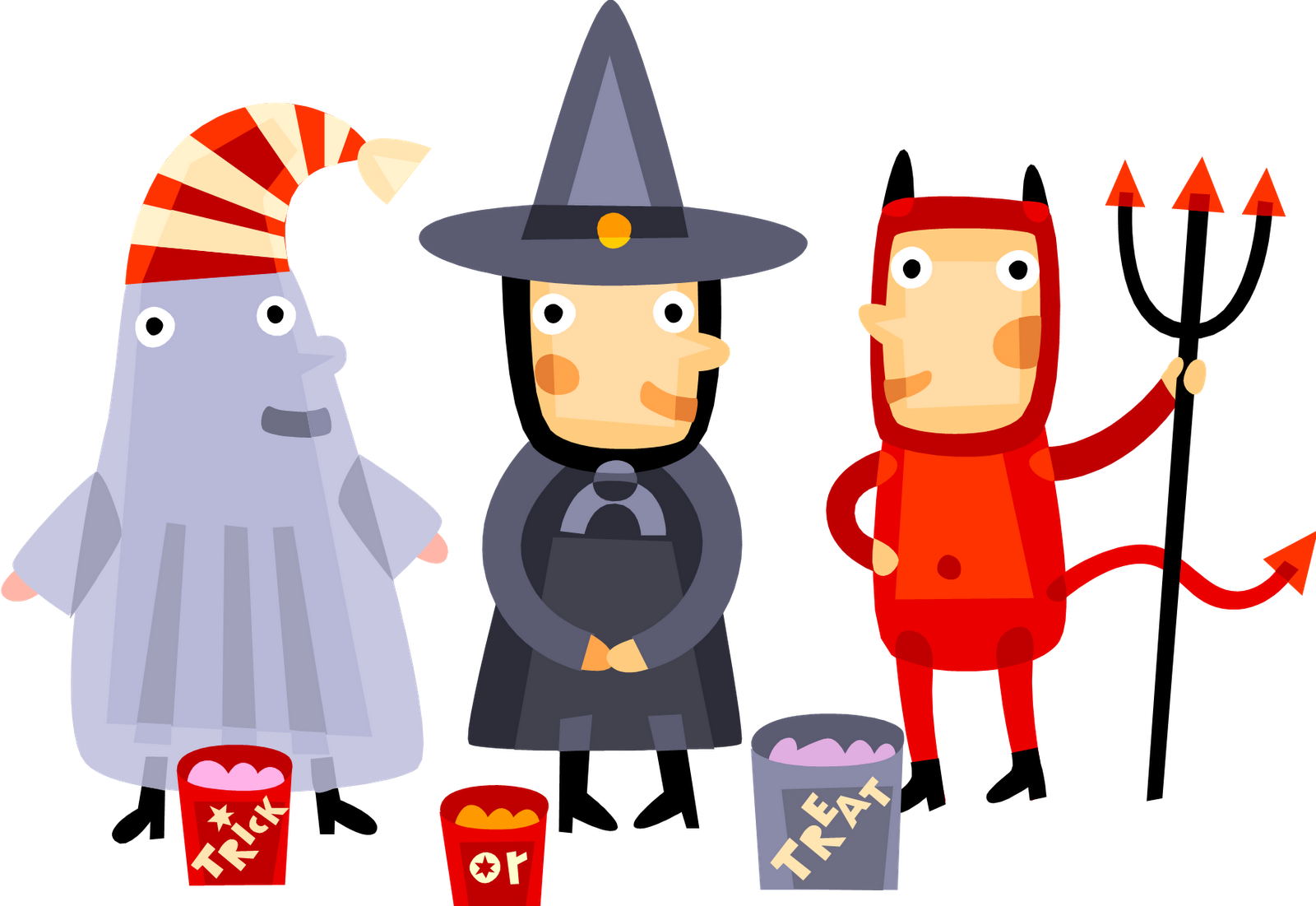 we
w
e
We are having a Halloween party.
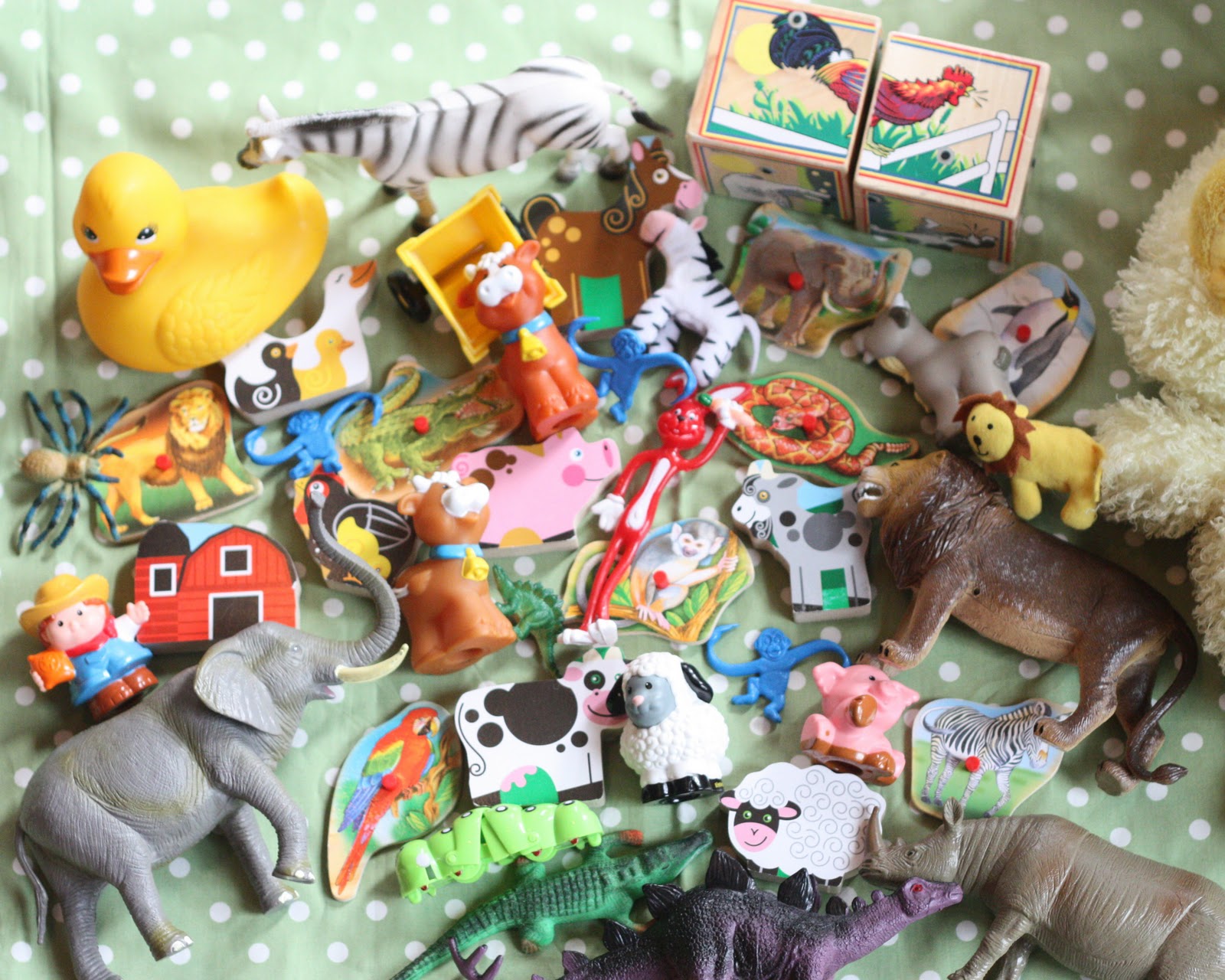 where
w
h
e
r
e
Where is the lion?
yellow
y
e
l
l
o
w
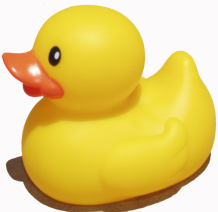 The yellow duck is small.
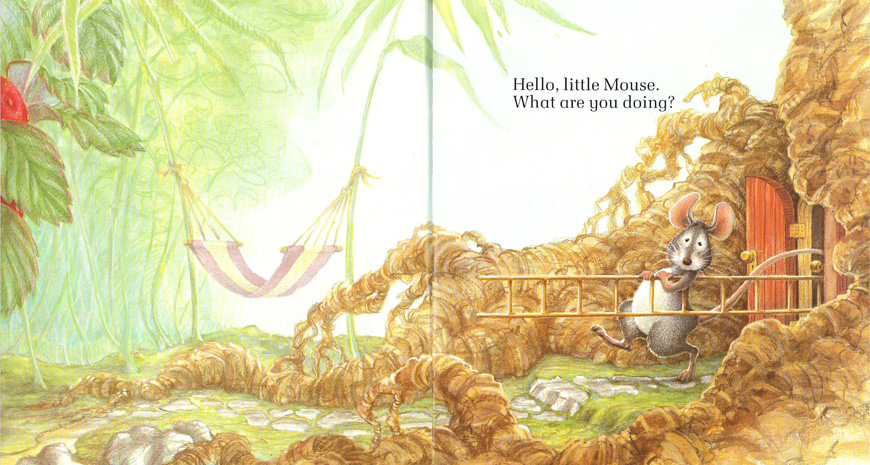 you
y
o
u
What are you doing?